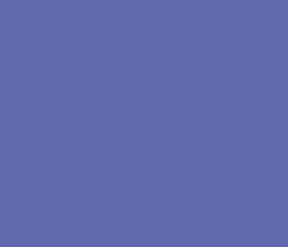 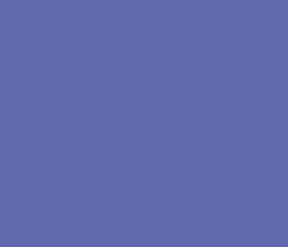 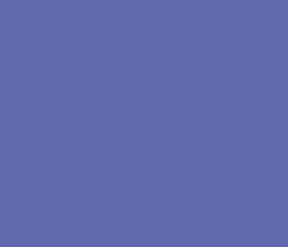 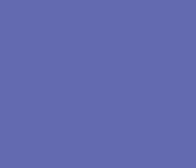 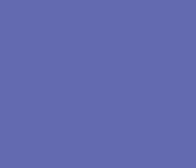 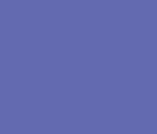 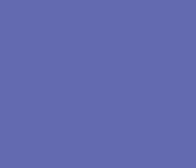 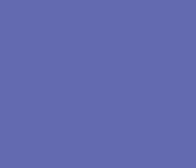 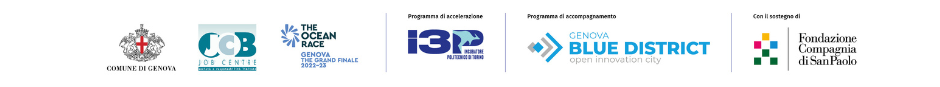 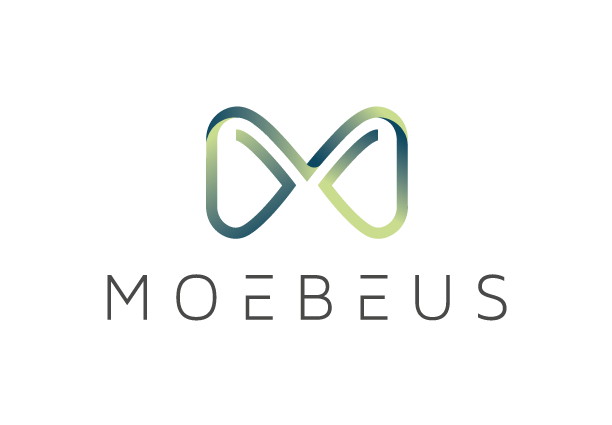 TOUR4BLUE: il portale del turismo sportivo sostenibile per l’economia blu ad impatto positivo
Startup Innovativa e Società Benefit
2
13/12/2022
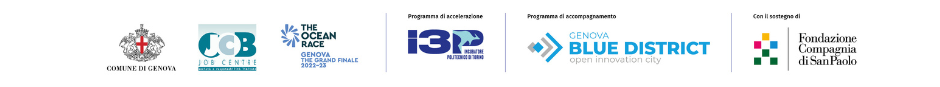 Chi Siamo
Moebeus promuove lo sviluppo sostenibile e l’economia circolare
Acquisizione di una maggiore consapevolezza degli elementi, attuali e potenziali, di sostenibilità
per avere un maggior impatto positivo
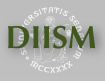 Dipartimento di Ingegneria dell’Informazione e Scienze Matematiche
Università di Siena
Ecosistema digitale di smart analytic proprietari e blockchain
Branding e Strategie di Narrazione
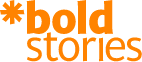 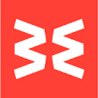 Soci di Banca Popolare Etica
3
13/12/2022
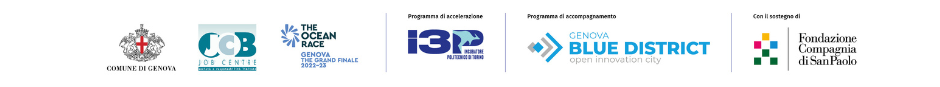 Il team
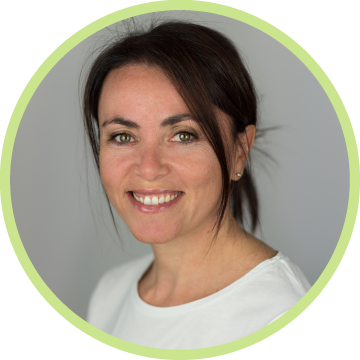 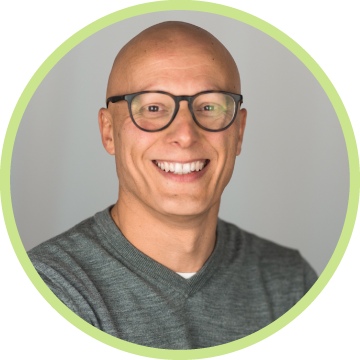 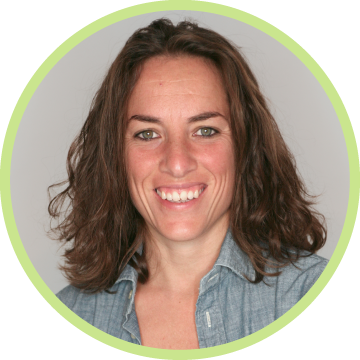 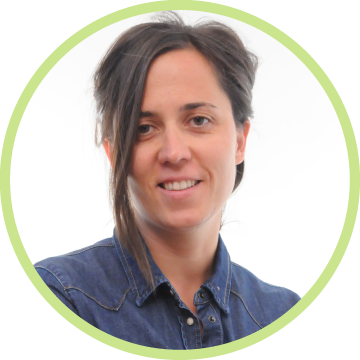 Elisa Bologni
CEO

Laurea in Scienze della Comunicazione
Emiliano Sparacino
CTO

PhD Ingegneria dell’Informazione
Cristina Agostinelli
Project Manager

Laurea in Scienza della Politica e dei Processi Decisionali
Alessia Rossi
Sustainability Consultant

PhD Scienze Biologiche e Molecolari
10+ anni HR manager in multinazionali e PMI innovative. Percorsi formativi finanziati UE (“InnomedUP” e “Stand UP”) su sostenibilità e economia circolare.
10+ anni Business Analyst e Software Programm Manager per aziende multinazionali. Precedentemente ricercatore in sistemi complessi su tematiche di sostenibilità e gestione dei sistemi ambientali
10+ anni Euro-progettazione Centro Giovanile di Formazione Sportiva Prato. Presidente Ass. sportiva “Notapinna Prato”. Promuove corsi di formazione federali per la tutela del mondo marino e fluviale.
Innovation manager per progetti di turismo sostenibile. Autore di pubblicazioni scientifiche sul turismo sostenibile.
4
13/12/2022
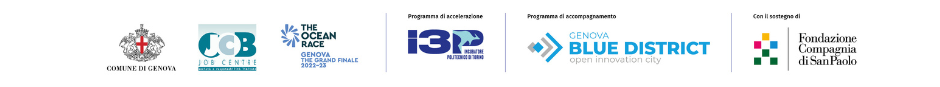 L’innovazione: il software BeCircular®
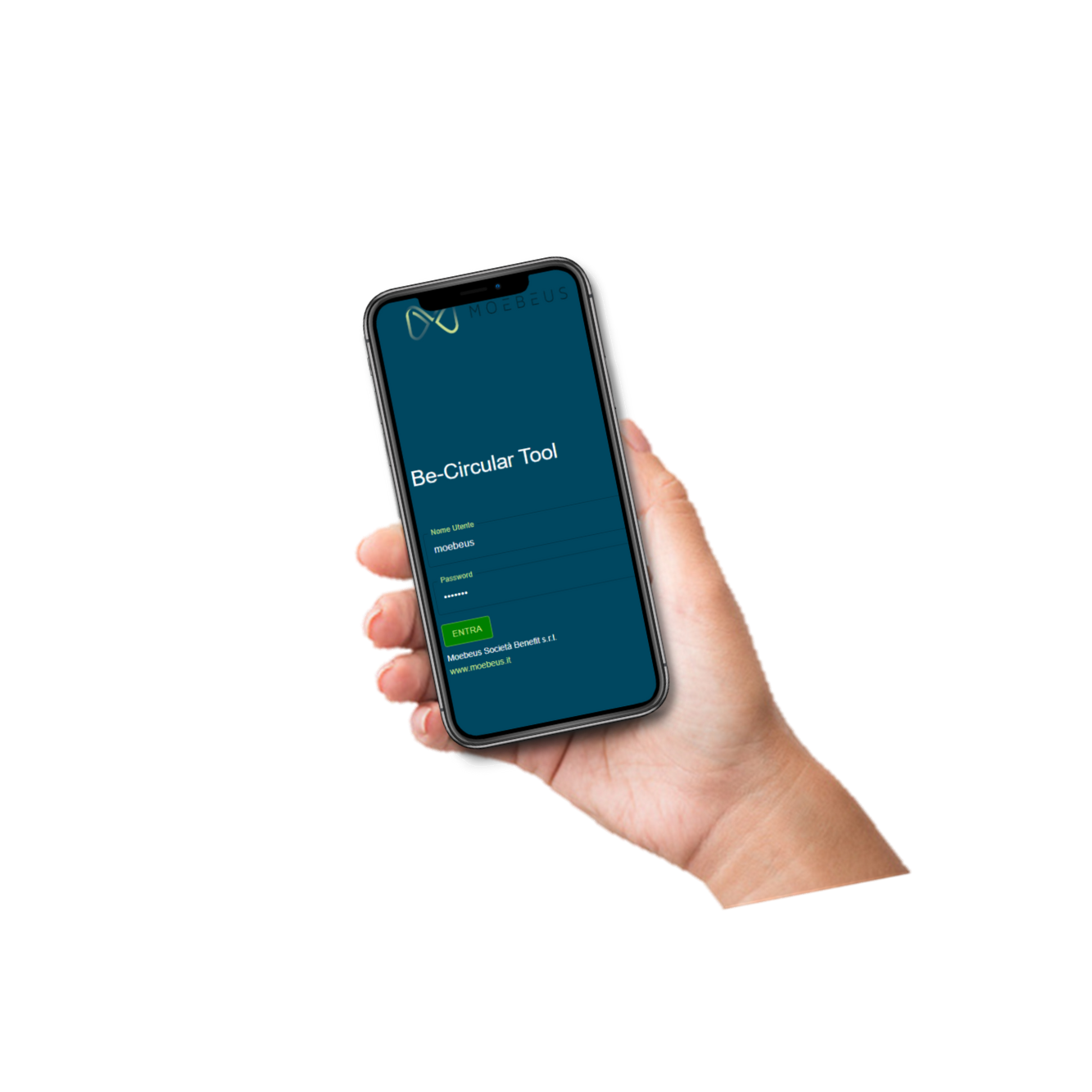 Un sistema di supporto alle decisioni basato su un modello a rete, implementa metodologie di analisi multicriteriale ed è capace di restituire una fotografia dei principali SDG sui quali sono distribuite le caratteristiche virtuose di sostenibilità della realtà analizzata (Sparacino et al., 2021)
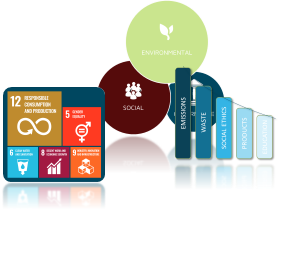 Misurazione qualitativa della sostenibilità rispetto agli SDGs
Sviluppato in collaborazione con il Dipartimento di Ingegneria dell’Informazione dell’Università di Siena
5
13/12/2022
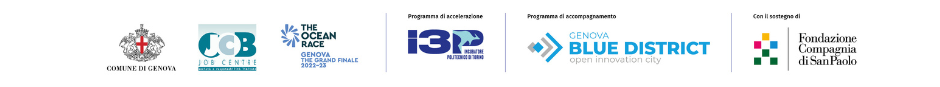 La soluzione: TOUR4BLUE
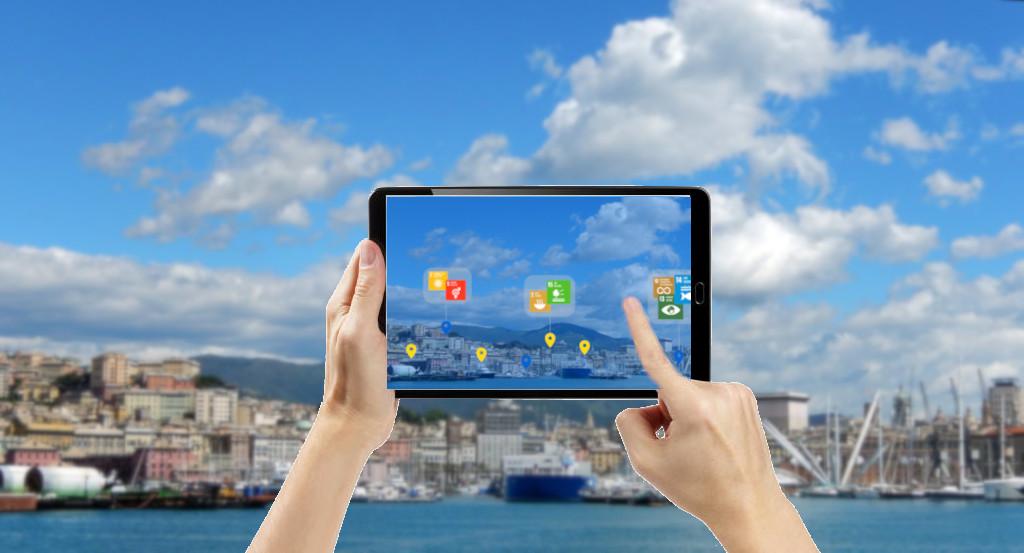 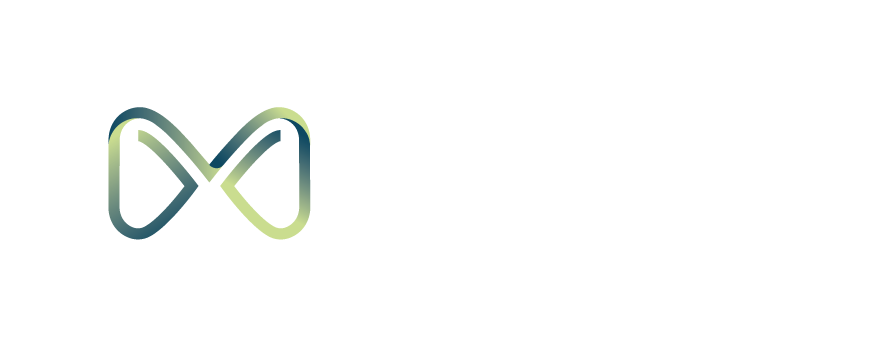 Piattaforma digitale capace di mostrare la sostenibilità ambientale e sociale 
degli attori del comparto turistico marino e costiero
Seleziona, aggrega e rende fruibili offerte turistiche, servizi e prodotti: analisi con BeCircular®
Georeferenziazione
6
13/12/2022
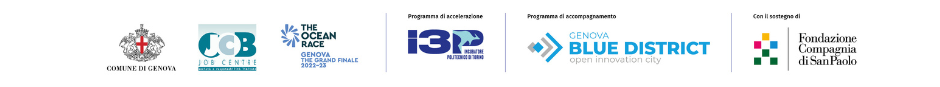 TOUR4BLUE: un’unica soluzione per molteplici bisogni
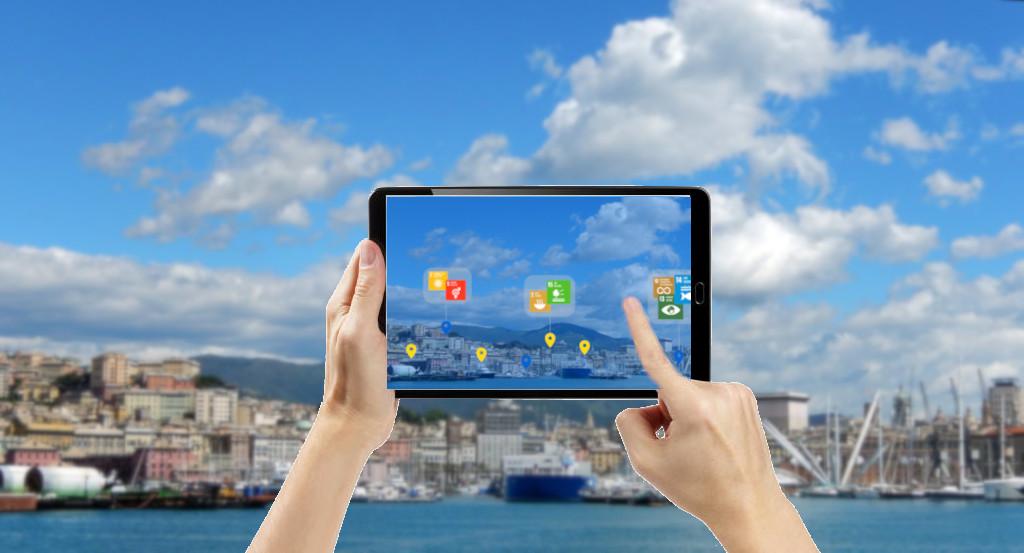 Soggetti target (attività turistiche, sportive, strutture ricettive…) 

Acquisire consapevolezza sul proprio impatto e comunicarlo

Trovare partner virtuosi 

Adottare strategie per promozione modello sviluppo circolare
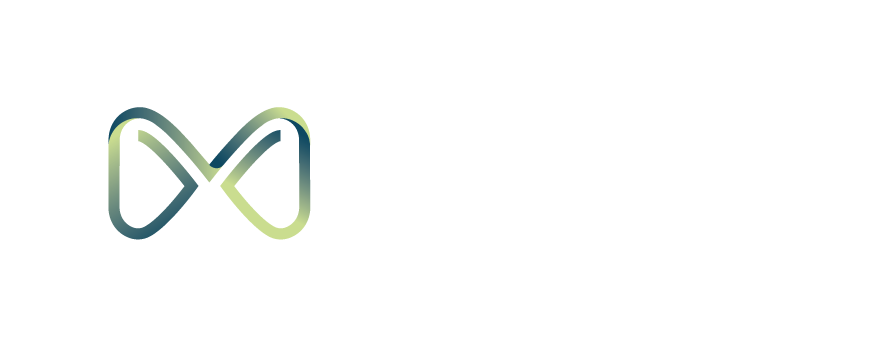 Beneficiari (turisti e cittadini) 

Facilitare individuazione servizi turistici sostenibili

Facilitare accesso servizi

Semplificare organizzazione pacchetti personalizzati
7
13/12/2022
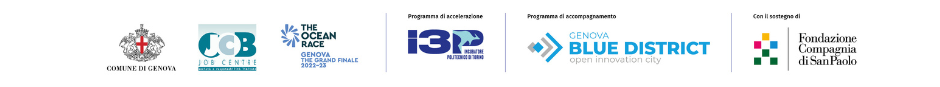 TOUR4BLUE per Genova
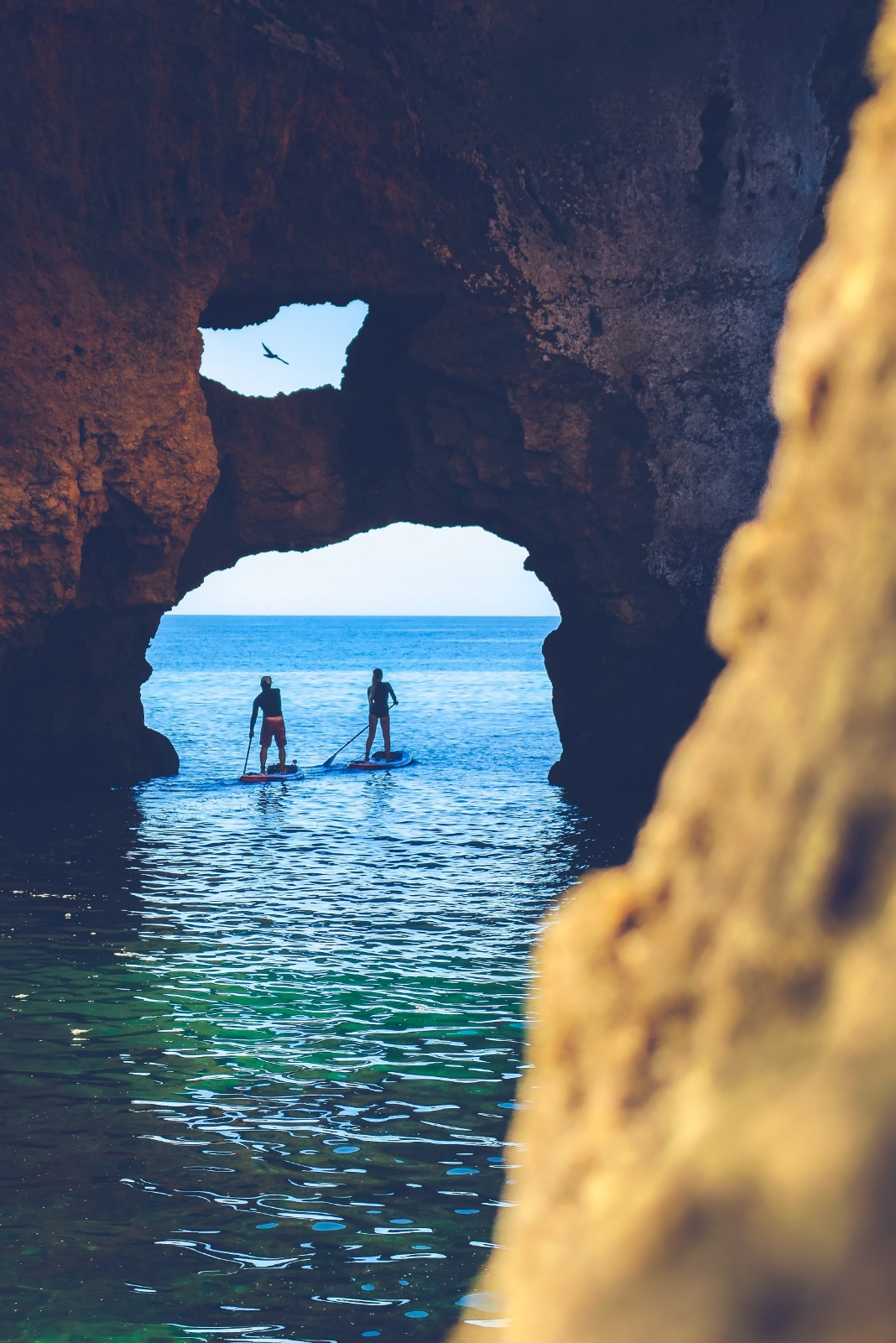 Genova e Liguria primo tratto di costa con mappatura puntuale dei servizi e prodotti turistici sportivi per una vacanza all’insegna del benessere e della sostenibilità
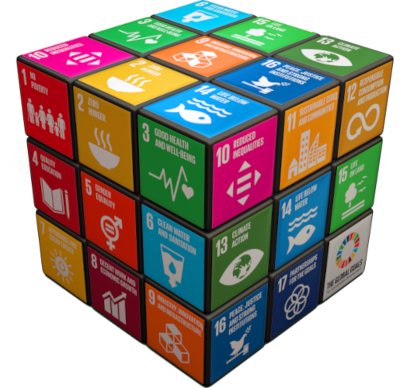 Dashboard
Impatto dell’intero ecosistema turistico
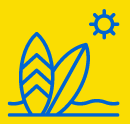 Blue Digital Community
Spazio per utenti, condivisione di un lifestyle di valore
8
13/12/2022
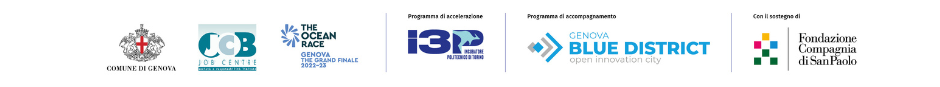 RISULTATI ATTESI

 Educare il gruppo target e i beneficiari ad azioni e comportamenti responsabili

 Attivare network virtuoso tra tutti i soggetti della catena del valore 

 Potenziare e valorizzare la visibilità e la fruibilità delle offerte turistiche sostenibili

 Promuovere cura del territorio  

 Sviluppare turismo sportivo sostenibile
9
13/12/2022
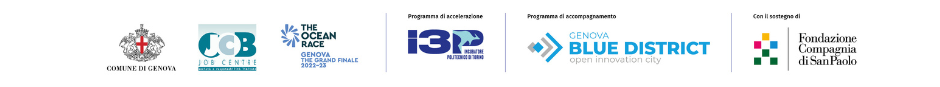 Moebeus per l’Innovation Village
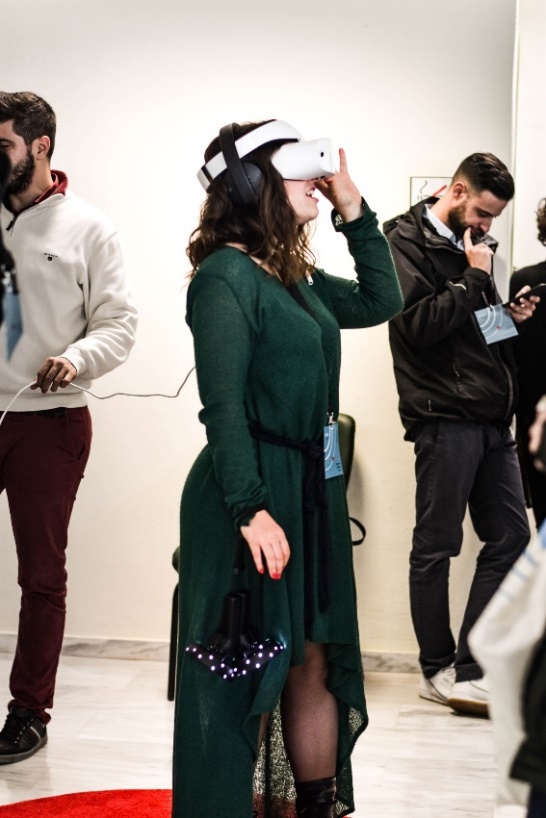 Gioco in modalità interattiva con il tool Be-Circular®

Percorso esperienziale in realtà aumentata in modalità orienteering

Postazione con visore di realtà virtuale per immergere il visitatore in contesti di sostenibilità legati al mare e allo sport

Sessioni divulgative sui temi dello sviluppo sostenibile e della blue economy 

Workshop e laboratori esperienziali su sostenibilità e economia circolare
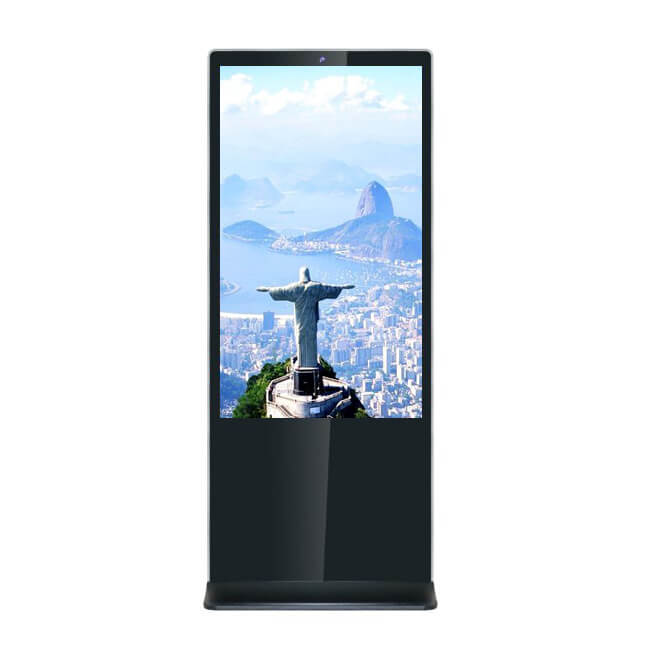 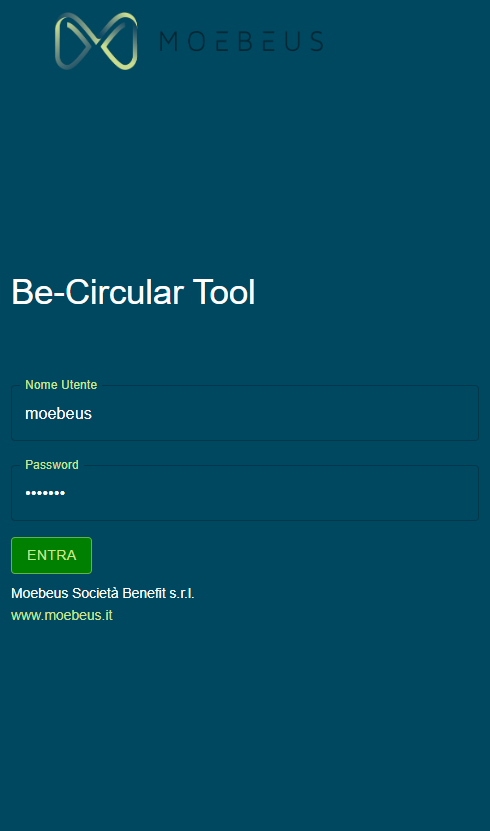 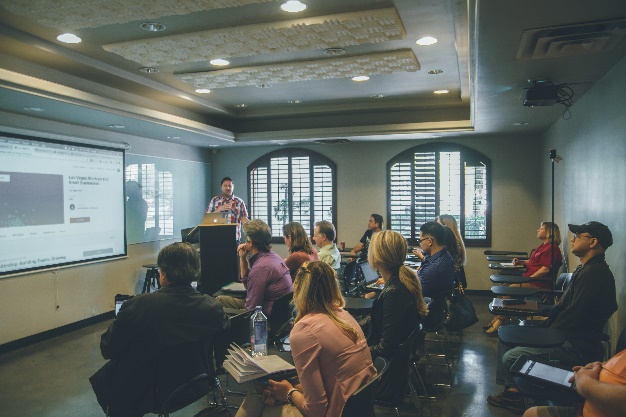 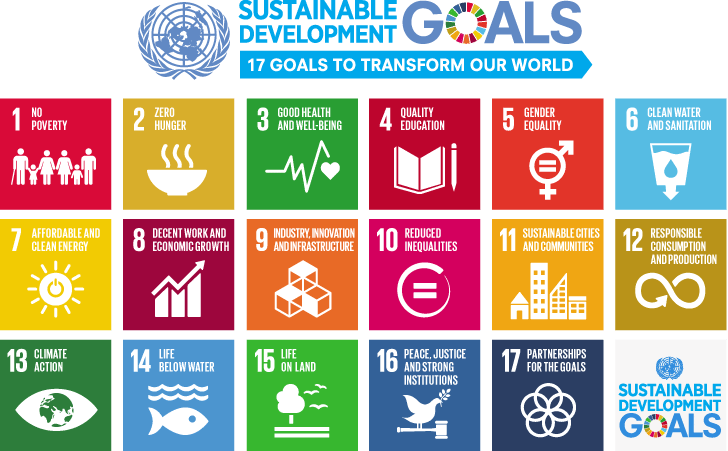 10
13/12/2022
Grazie per l’attenzione
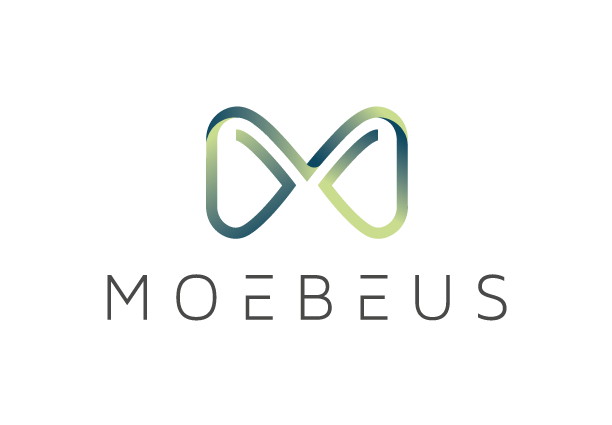 info@moebeus.it 
www.moebeus.it
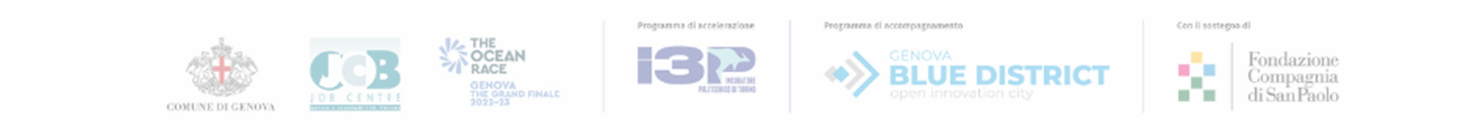 11
13/12/2022
[Speaker Notes: In questa slide ho aggiunto la ns mail e il ns sito]